GEM Cooling QA
Ian with XXXXX from Bulgaria
1 Feb 2019 in 27
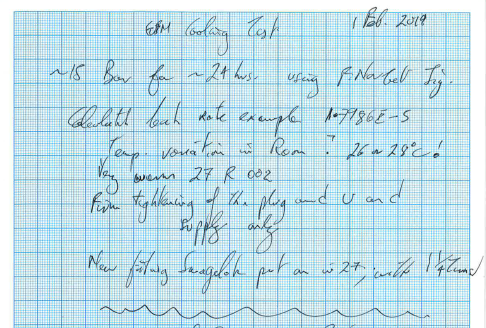 photos